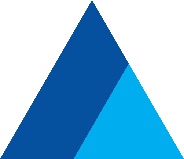 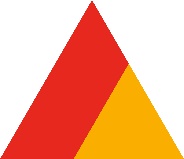 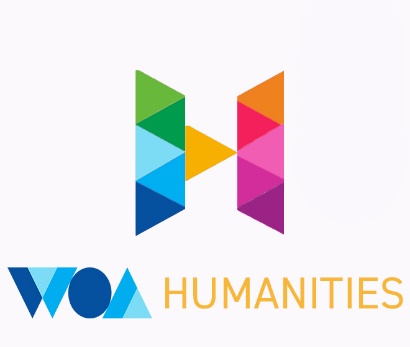 History Learning Journey
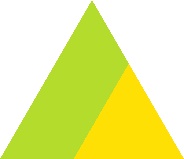 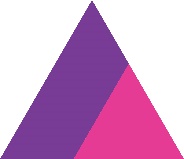 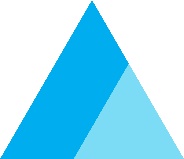 How far were germs a significant discovery in the treatment of disease?
How can I use my historical understanding in the future?
How did religion impact the life of Elizabeth I?
Level 3 Courses
A Level
History
Economics
Politics
Philosophy
Sociology
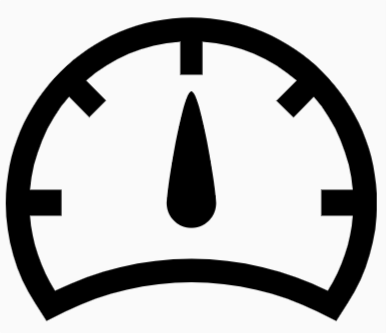 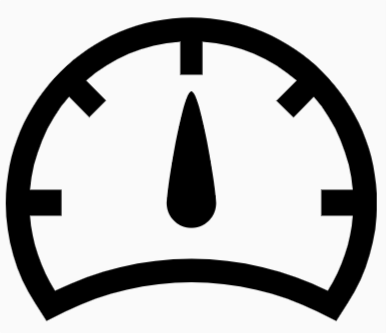 To what extent did the government improve Public Health?
Why did Elizabeth have so many problems with her foreign neighbours?
Year 11
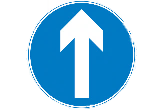 How did the 1960s prove that Khrushchev’s ‘peaceful co-existence’ was impossible?
Why did disagreement appear between the superpowers in the 1940s?
How far were America’s problems solved by the New Deal and WWII?
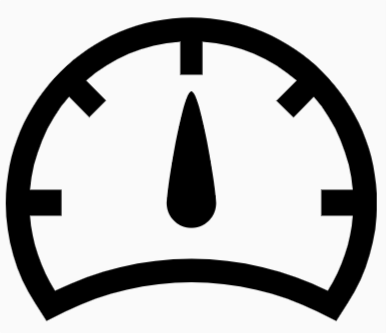 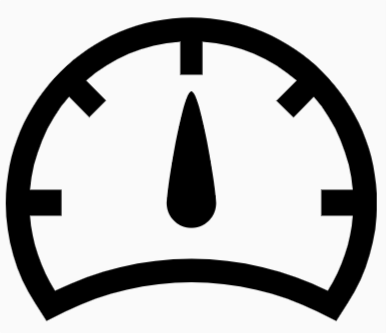 Why was surgery such a killer 850 years ago?
Was the ‘American dream’ a reality for all post-war Americans?
How did the cold war get colder in the 1950s?
How did the experience of democracy and dictatorship affect Germany in the twentieth century?
How did Hitler’s hatred lead to genocide?
Year 10
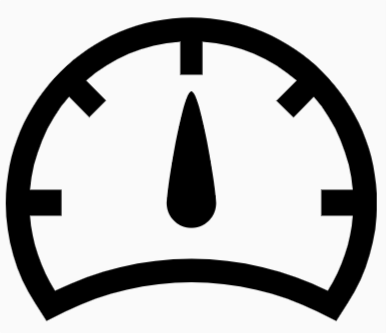 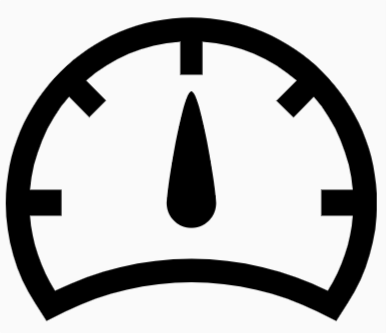 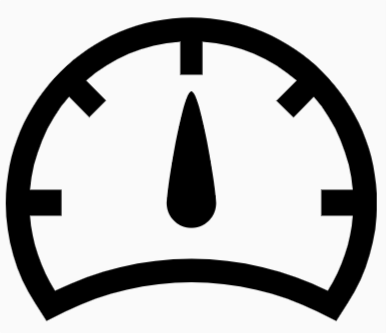 Why was World War One so bloody?
Was life under the communists better than it was under the Tsars?
What were the turning points of World War Two?
Were the 1920s in America a ‘Golden Era’?
How did Cromwell’s rule lead to the return of the Stuart Monarchy?
How did the Industrial revolution change Great Britain and the Black Country?
Year 9
How has America been made?
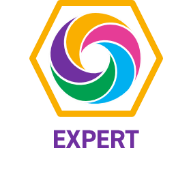 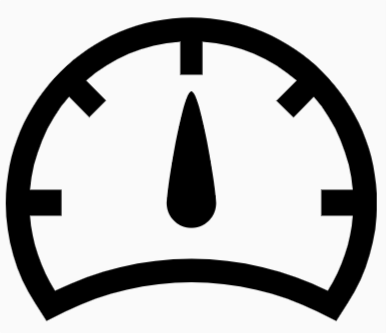 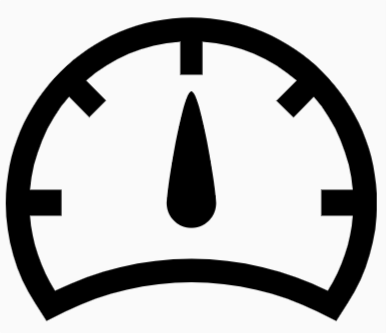 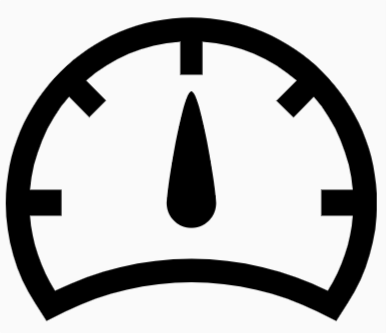 How great was Great Britain before World War One?
How has the history of enslavement changed over time?
How far were the Stuarts the makers or breakers of Great Britain?
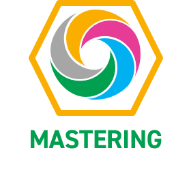 How did power struggles between the Church and Crown shape early medieval England?
Year 8
How did invasions shape Britain before 1066?
How did the early Tudors transform England?
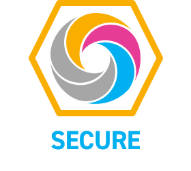 Year 7
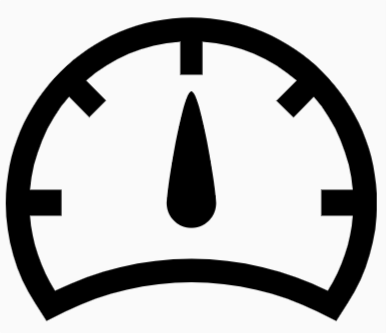 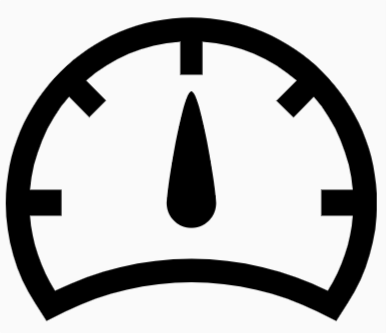 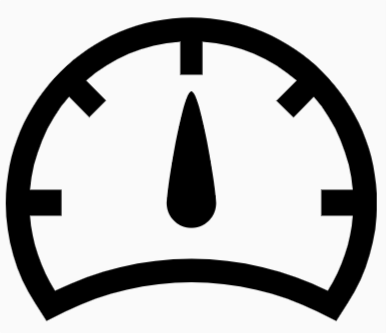 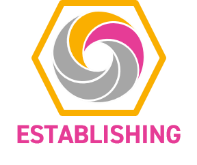 Why was there a problem in 1066?
How did power struggles between the Church and Crown shape Late medieval England?
How far did gender influence Elizabeth I?
Speed Check – Data will be taken to see if you need a diversion to your journey  or extra support on the road.
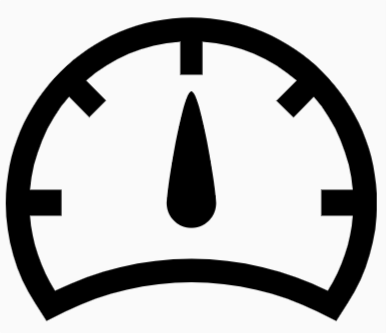 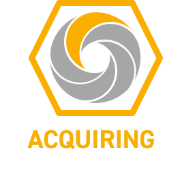